THIS BRIEFING IS UNCLASSIFIED//FOUO
Mission Brief to FISWG/NCMS Winter Training Event
26 Jan 22
THIS BRIEFING IS UNCLASSIFIED//FOUO
[Speaker Notes: Good morning/afternoon,

I am (rank, full name) from (Directorate/Office without acronyms), Headquarters, Office of Special Investigations.

On behalf of our commander, Brigadier General Terry L. Bullard, welcome to Headquarters OSI (If Brig Gen Bullard is present, do not use this line)

I am pleased to give you an introduction to our organization]
UNCLASSIFIED
OSI Mission
Investigate allegations of significant procurement fraud affecting DAF assets and personnel 
Major/Significant Procurement Fraud:
Alleged loss of $500,000 or more 
Corruption involving bribery, gratuities, or conflicts of interest 
Defective product, non-conforming product, counterfeit materiel, or product substitution investigations that involves a serious hazard to health, safety or operational readiness
Investigations otherwise determined to be significant.
UNCLASSIFIED
UNCLASSIFIED
Area of Responsibility
Department of Defense contracts affecting the U.S. Air Force, U.S. Space Force and combatant commands.

Generally the west coast of Florida: Gainesville to Florida Keys

SOCOM Specific: Any acquisition affecting SOF AT&L CONUS or OCONUS
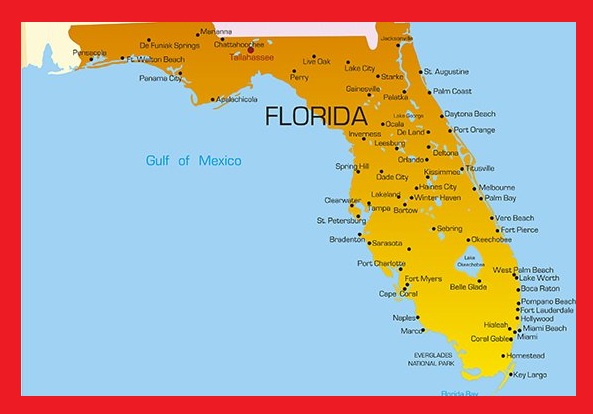 UNCLASSIFIED
UNCLASSIFIED
What does this have to do with my company?
Subcontractors- knowing what to look for and who to report information to


Disclosures- knowing what is legal/illegal and who to report information to


Knowledge- an understanding of what to be on the lookout for from potential partners or suspicious circumstances
UNCLASSIFIED
UNCLASSIFIED
Investigative Priorities
UNCLASSIFIED
UNCLASSIFIED
Types of Cases
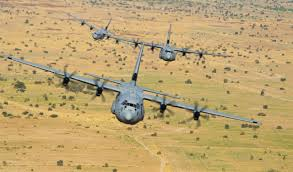 Product Substitution		

Public Corruption		

Counterproliferation (CPI)

Cost Mischarging

Bid Rigging / Antitrust

False Claims/False Statements
UNCLASSIFIED
UNCLASSIFIED
Product Substitution
Form (Material)
Inferior material, used, surplus, outdated 

Fit (Dimensions and Tolerance)
Too large/too small or cracks under pressure

Function (Design, Process Control or Workmanship)
Machining, welding, soldering 
End product not w/in specifications

Counterfeit (Remarked/Rebranded)
Integrated Circuits		
Ammunition (head stamps)
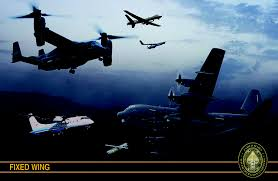 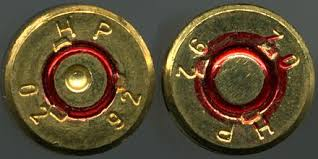 UNCLASSIFIED
UNCLASSIFIED
Product Substitution Indicators
High failure rate for parts. 
Evidence of tampering. 
Parts contain different and/or missing markings. 
Physical dimensions of the parts do not match the specifications on the manufacturer’s datasheet. 
Markings have a negative reaction to exposure to solvents (e.g. fade, smear). 
Anomalies are discovered on X-ray images. 
Use of an unauthorized distributor. 
Distributor fails to provide inspection reports.
UNCLASSIFIED
UNCLASSIFIED
Public Corruption
Public Corruption (18 USC 201)
Breach of public trust and/or abuse of position by federal, state, or local officials and their private sector accomplices

Primary goals of which are to receive, offer, or give, preferred treatment or performance in return for monies, gifts or favors
Bribery and extortion
Embezzlement
Kickbacks
Misuse of public authority
Nepotism and favoritism
UNCLASSIFIED
UNCLASSIFIED
Public Corruption Indicators
Unexplained favorable treatment of supplier 
Usually high volume of purchases
Repeated selection of a particular supplier
Acceptance of low quality or late delivery
Close ties between DoD official & vendor
DoD official accepts or requests inappropriate gifts or compensation
Unexplained increase in wealth of official
Official has undisclosed outside business
Middleman involved in contracts/purchases
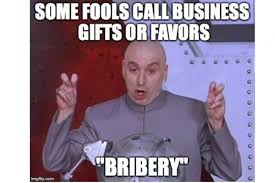 UNCLASSIFIED
UNCLASSIFIED
Counter Proliferation
Counter Proliferation: Illegal theft, diversion or transfer of strategic technologies and U.S. Munitions List items.

Technology Transfer- Research or materials leaving US without license

Export Violations- exporting USML/Dual Use items without license

Logistics- Offloading items during temporary stops at unauthorized locations.
UNCLASSIFIED
UNCLASSIFIED
Foreign Influence in Rapid Acquisitions
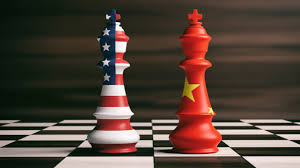 Research and Development
SBIR/STTR and SOFWERX

1. Foreign Venture Capital Investments
Control Proprietary Information/Company Operations


2. Foreign Recruitment Programs
PRC Thousand Talents
Program Requirements Include Compensation & Collaboration
UNCLASSIFIED
UNCLASSIFIED
Cost Mischarging, Bid Rigging / Anti Trust
Cost Mischarging
Materials- $500 hammer, double billing
Labor- phantom employees, double billing


Bid Rigging / Anti Trust
Limited number of competitors in industry
Fewer than normal competitors submit bids
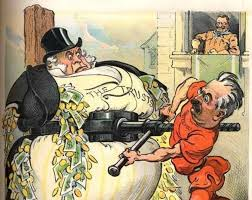 UNCLASSIFIED
UNCLASSIFIED
False Claims
False Claims
False certifications – Small business certifications (WOSB, VOSB) etc

Foreign owned business and not disclosed

False test reports

*Any false statement made to US GOV in acquisition process
UNCLASSIFIED
UNCLASSIFIED//FOUO
QUESTIONS?
813-828-7679 Office Line
UNCLASSIFIED//FOUO